Problem-Solving Chapter
Review for Test
Science 8
Lesson 1-Vocabulary
Science 8—Problem Solving
science
science
the investigation and exploration of natural events and of the new information that results from those investigations
observation
observation
using one or more of your senses to gather information and taking note of what occurs
inference
inference
logical explanation of an observation that is drawn from prior knowledge or experience
hypothesis
hypothesis
possible explanation for an observation that can be tested by scientific investigations
prediction
prediction
statement of what will happen next in a sequence of events
scientific theory
scientific theory
explanation of observations or events that is based on knowledge gained from many observations and investigations
scientific law
scientific law
rule that describes a repeatable pattern in nature
technology
technology
practical use of scientific knowledge, especially for industrial or commercial use
critical thinking
critical thinking
comparing what you already know with the information you are given in order to decide whether you agree with it
Marie Curie
Marie Curie
a scientist who won two Nobel prizes in the early 1900s for her work with radioactivity
physical science
the study of matter and energy
physical science
the study of matter and energy
life science
life science
the study of life and the processes that occur in living organisms, such as plants and animals
Earth science
Earth science
the study of processes that occur on Earth.  Astronomy is often included in the earth sciences.
Lesson 2-Vocabulary
Science 8—Problem Solving
description
description
spoken or written summary of observations
explanation
explanation
interpretation of observations
International System of Units (SI)
scientific notation
scientific notation
method of writing or displaying very small or very large numbers
percent error
percent error
expression of error as a percentage of the accepted value
precision
precision
a description of how similar or close  repeated measurements are to each other
accuracy
accuracy
a description of how close a measurement is to an accepted value
balance
balance
scientific tool used to measure the mass of an object
thermometer
thermometer
scientific tool used to measure the temperature of substances.
spring scale
spring scale
scientific tool used to measure the weight or the amount of force  of an object
Lesson 3-Vocabulary
Science 8—Problem Solving
variable
variable
any factor that can have more than one value
constant
constant
factor in an experiment that stays the same
independent variable
independent variable
factor that you want to test; is changed by the investigator to observe how it affects a dependent variable
dependent variable
dependent variable
factor you observe or measure during an experiment
experimental group
experimental group
used to study how a change in the independent variable changes the dependent variable
control group
control group
contains the same factors as the experimental group, but the independent  variable is not changed
qualitative data
qualitative data
words used to describe what is observed
quantitative data
quantitative data
numbers used to describe what is observed
scientific method
scientific method
a process of critical thinking that uses observations and experiments to investigate testable predictions about the physical universe system of measurement
control
control
the part of the experiment that is used for comparison
controlled experiment
controlled experiment
a scientific investigation that tests how one factor affects another
hypothesis
hypothesis
a possible explanation for an observation that can be tested by scientific investigations
Review
metric system
Convert!
Kilometers to meters
Meters to kilometers
graduate cylinder
graduate cylinder
scientific tool to measure volume of a liquid
graduate cylinder
What is the volume of the liquid?
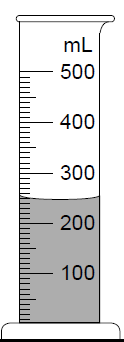 graduate cylinder
What is the volume of the liquid?
250 mL
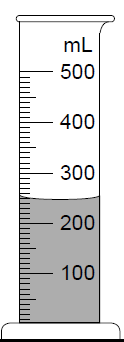 triple beam balance
triple beam balance
scientific tool used to measure the mass of an object
triple beam balance
What is the mass?
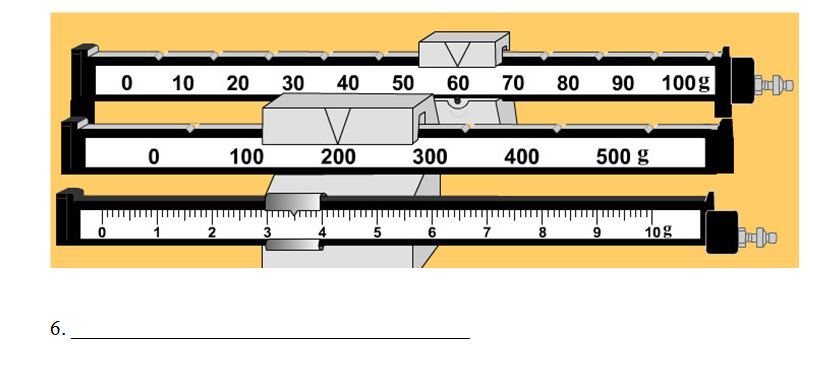 200 + 60 + 3 + 0.5= x
What is the mass?
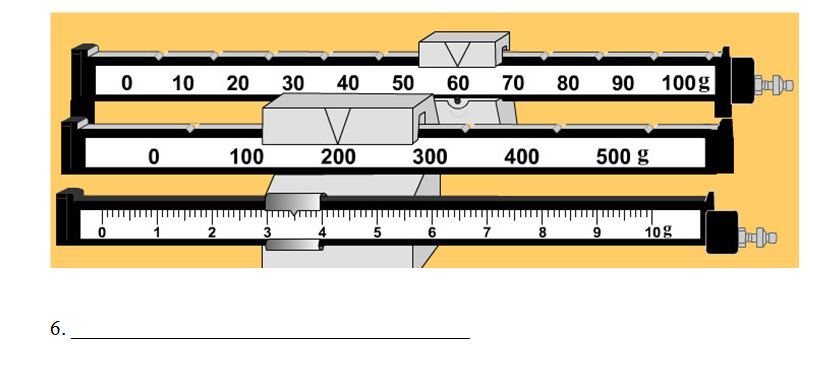 200 + 60 + 3 + 0.5= xx = 263.5 g
What is the mass?
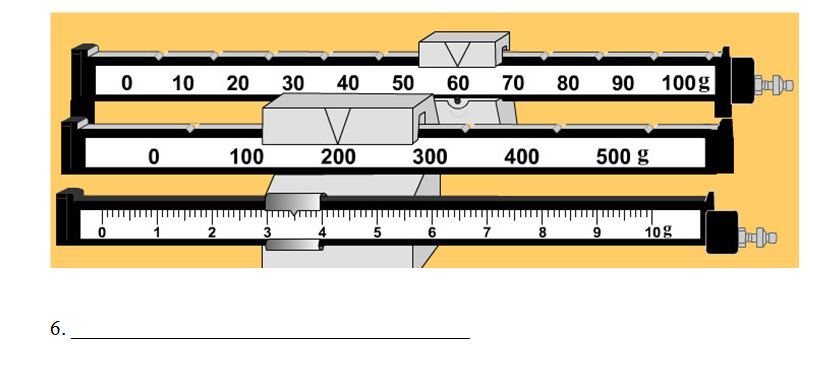 spring scale
spring scale
scientific tool used to measure the weight or the amount of force  of an object
hypothesis
hypothesis
scientific tool used to measure the weight or the amount of force  of an object
technology
technology
practical use of scientific knowledge, especially for industrial or commercial use
controlled group
contains the same factors as the experimental group, but the independent variable is not changed
controlled group
contains the same factors as the experimental group, but the independent variable is not changed
experimental group
experimental group
used to study how a change in the independent variable changes the dependent variable
variable
variable
any factor that can have more than one value
constant
constant
factor in an experiment that stays the same factor in an experiment that stays the same
independent variable
independent variable
factor that you want to test; is changed by the investigator to observe how it affects a dependent variable
dependent variable
dependent variable
factor you observe or measure during an experiment
qualitative data
qualitative data
words used to describe what is observed
quantitative data
quantitative data
numbers used to describe what is observed
physical science
physical science
the study of matter and energy
life science
life science
the study of life and the processes that occur in living organisms, such as plants and animals
Earth science
Earth science
the study of processes that occur on Earth.  Astronomy is often included in the Earth sciences.
scientific law
scientific law
rule that describes a repeatable pattern in nature
scientific theory
scientific theory
explanation of observations or events that is based on knowledge gained from many observations and investigations
observation
observation
using one or more of your senses to gather information and taking note of what occurs
description
description
spoken or written summary of observations
explanation
explanation
interpretation of observations
inference
inference
logical explanation of an observation that is drawn from prior knowledge or experience
critical thinking
critical thinking
comparing what you already know with the information you are given in order to decide whether you agree with it
science
science
the investigation and exploration of natural events and of the new information that results
  from those investigations
Earth science
the study of processes that occur on Earth.  Astronomy is often included in the Earth sciences.